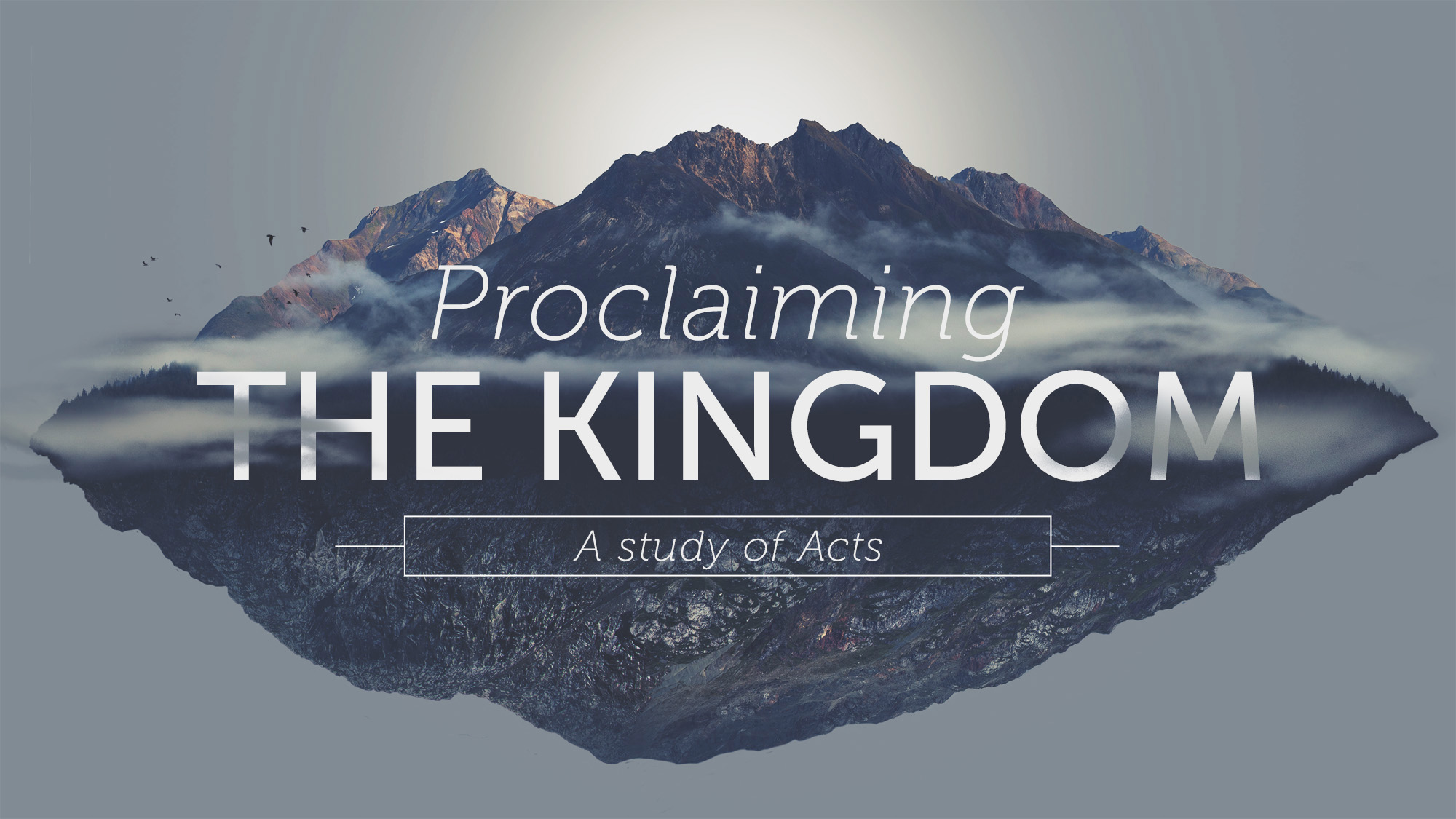 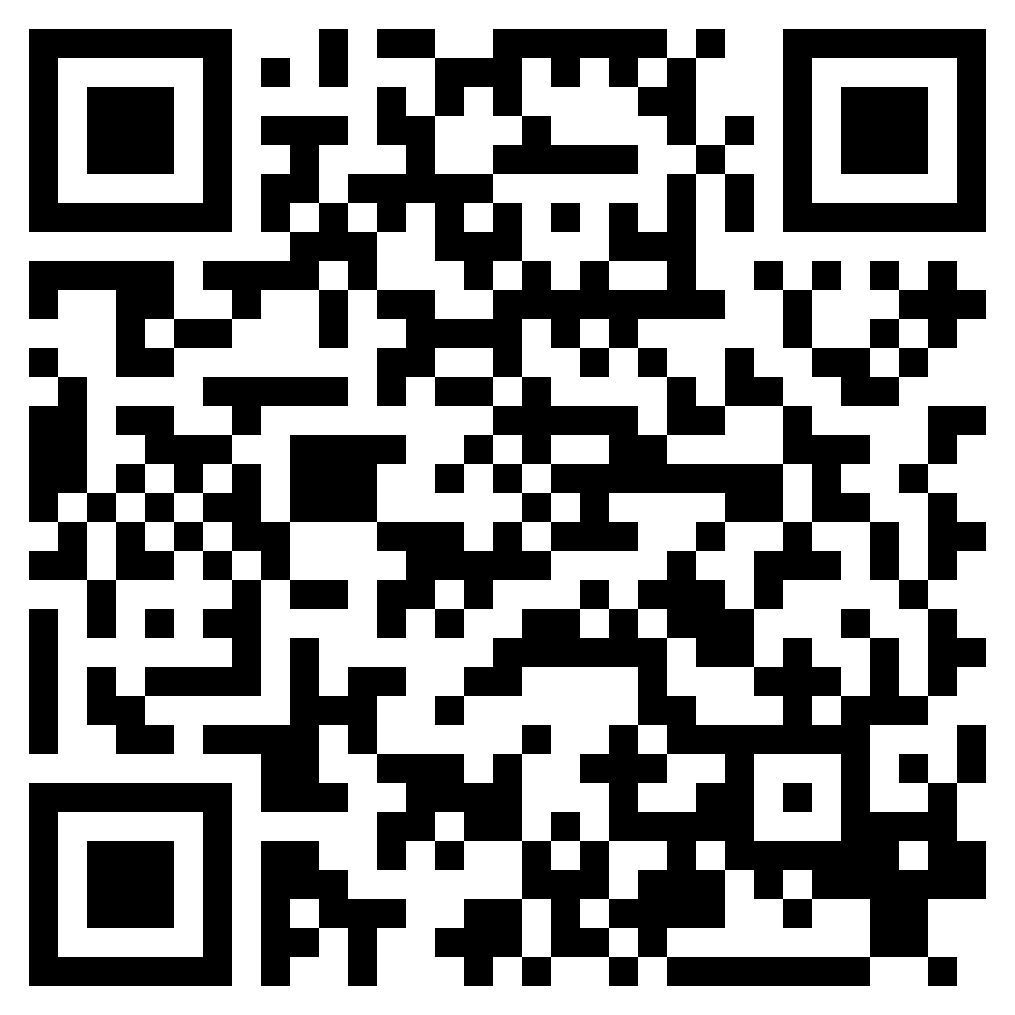 TRIUMPH OVER THE GODS
ACTS 19
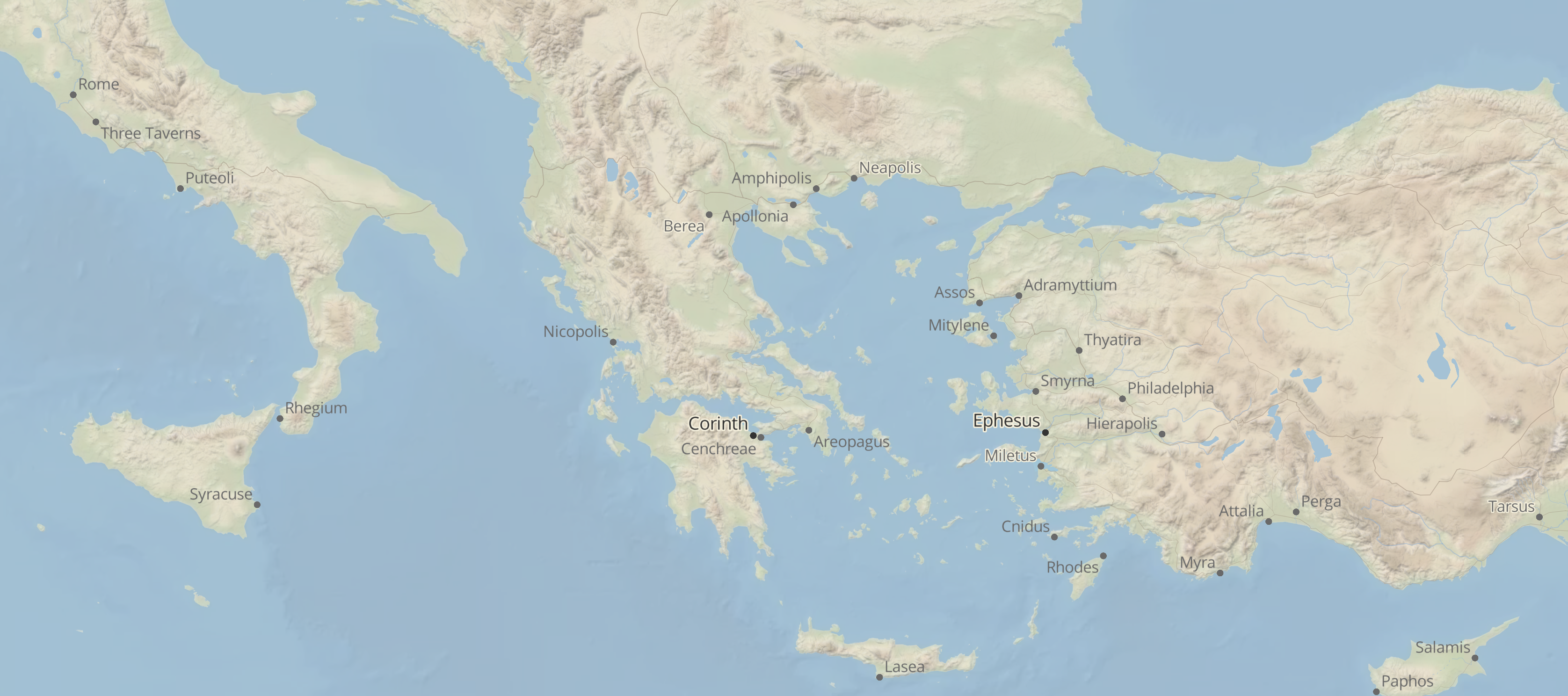 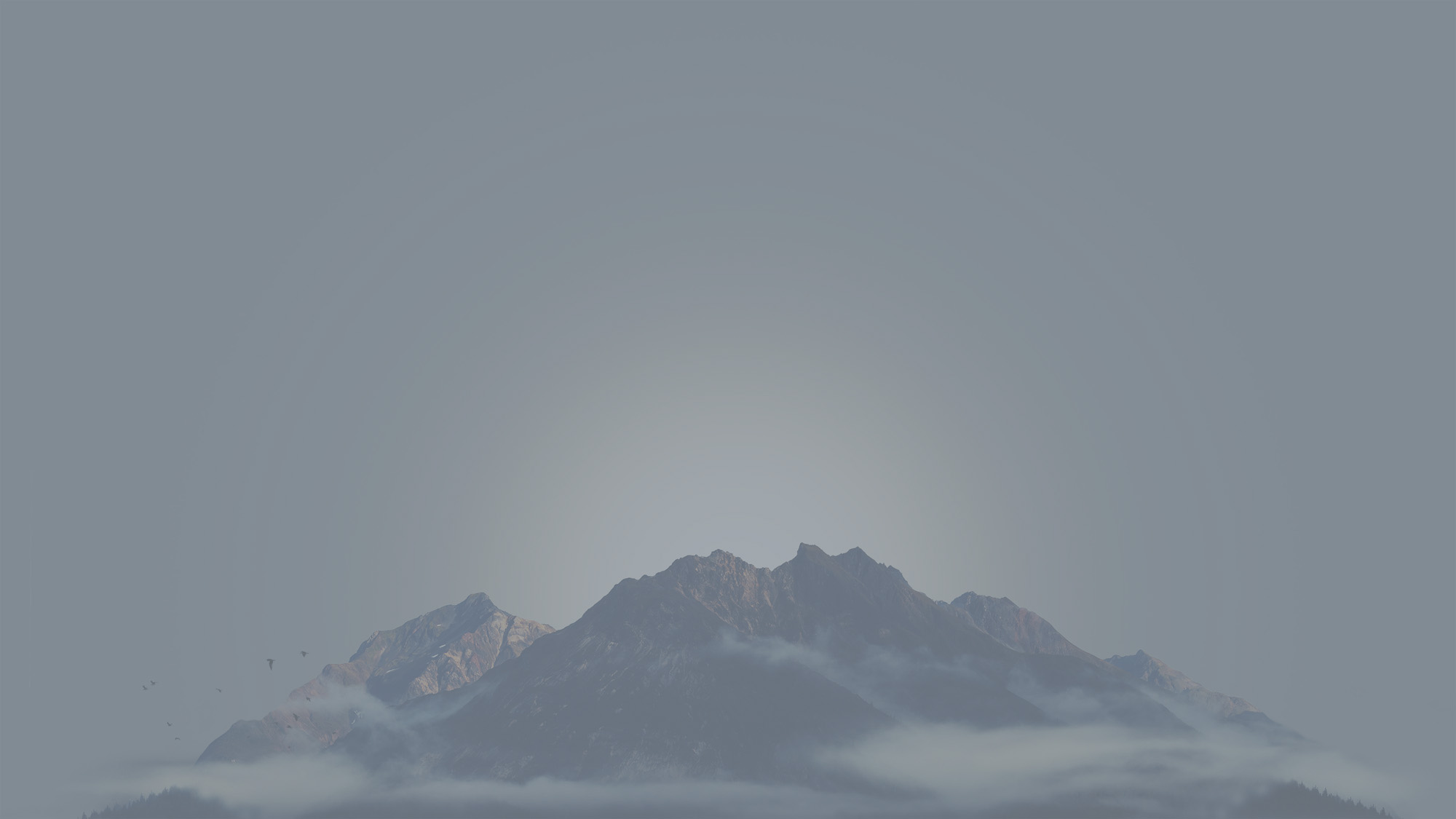 Acts 19:2–3 (ESV) 
2 And he said to them, “Did you receive the Holy Spirit when you believed?” And they said, “No, we have not even heard that there is a Holy Spirit.” 3 And he said, “Into what then were you baptized?” They said, “Into John’s baptism.”
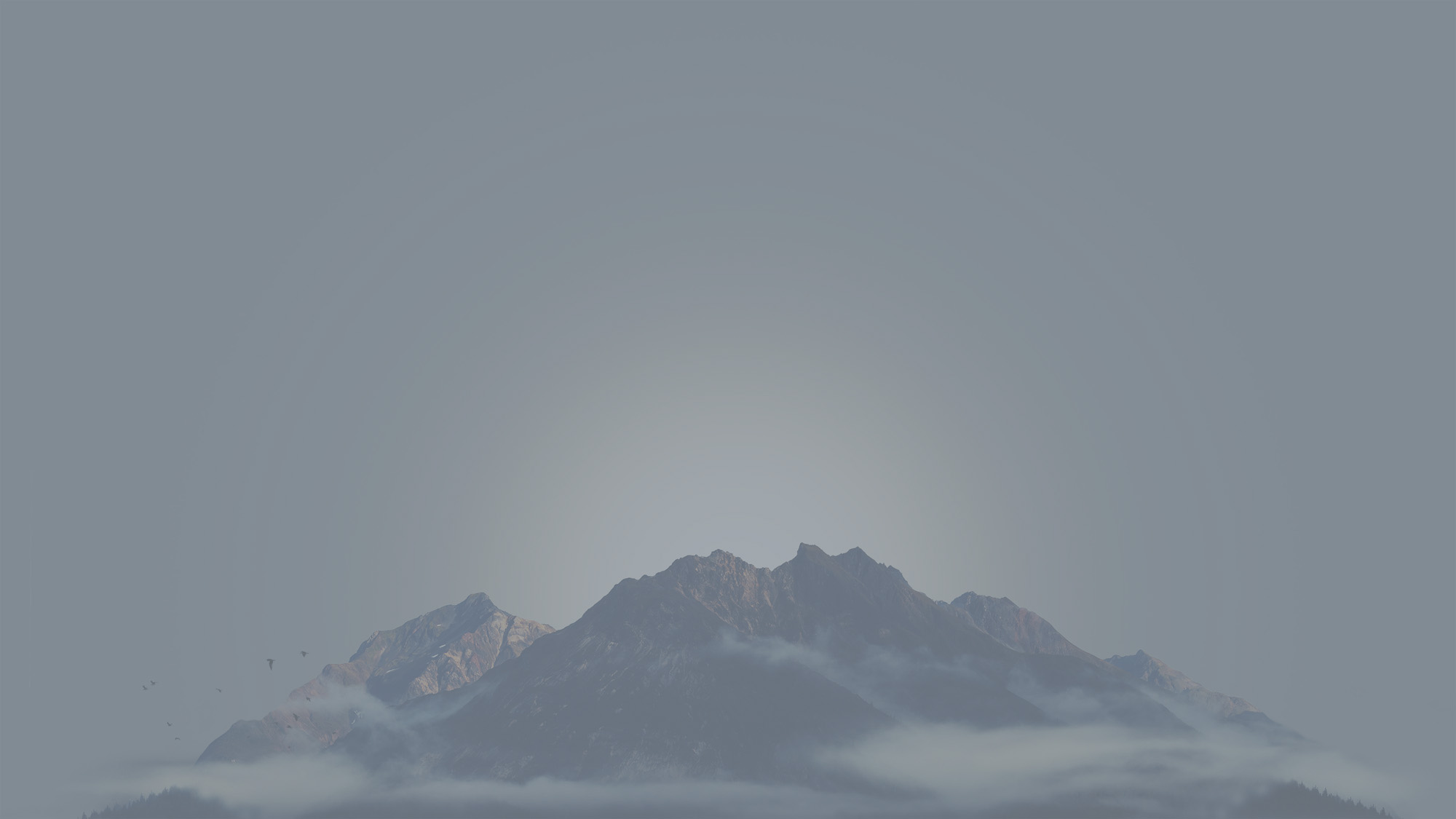 Acts 19:4–5 (ESV) 
4 And Paul said, “John baptized with the baptism of repentance, telling the people to believe in the one who was to come after him, that is, Jesus.” 5 On hearing this, they were baptized in the name of the Lord Jesus.
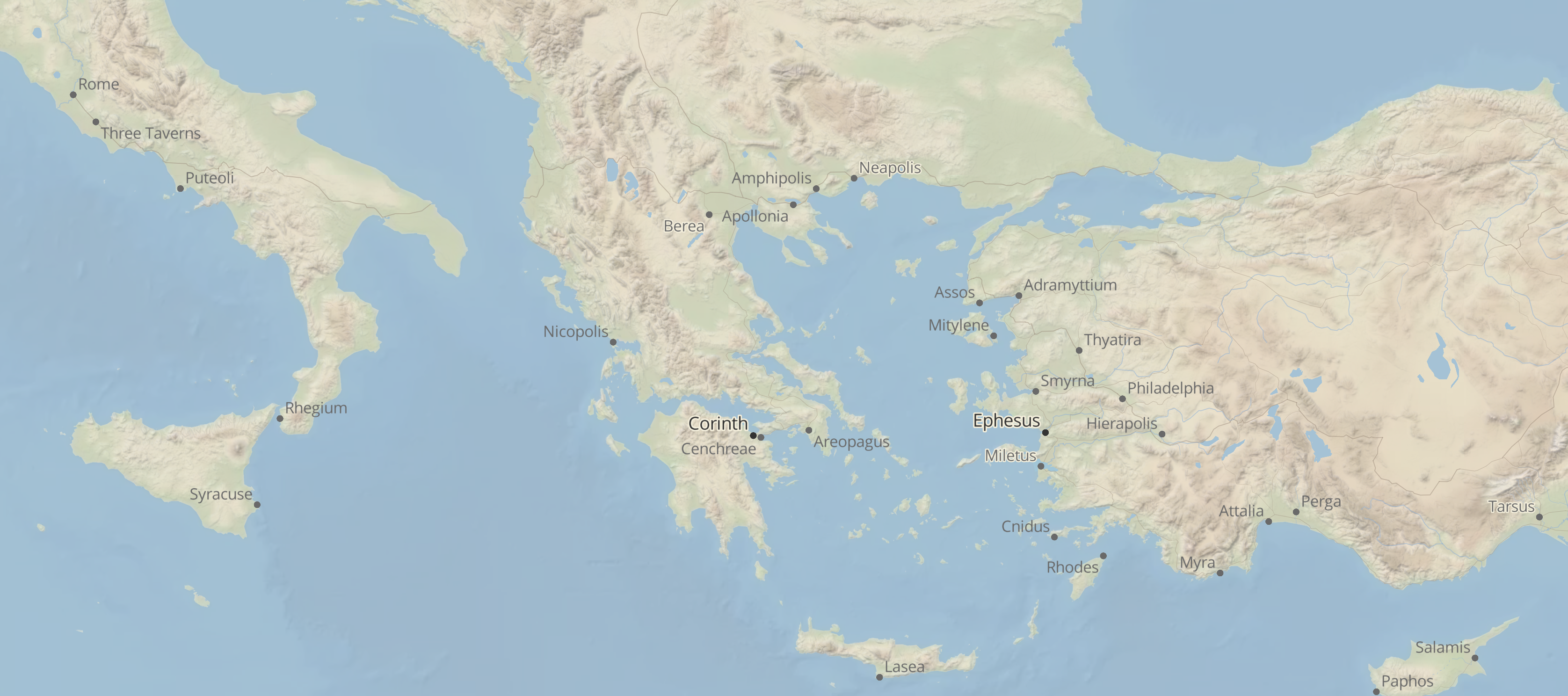 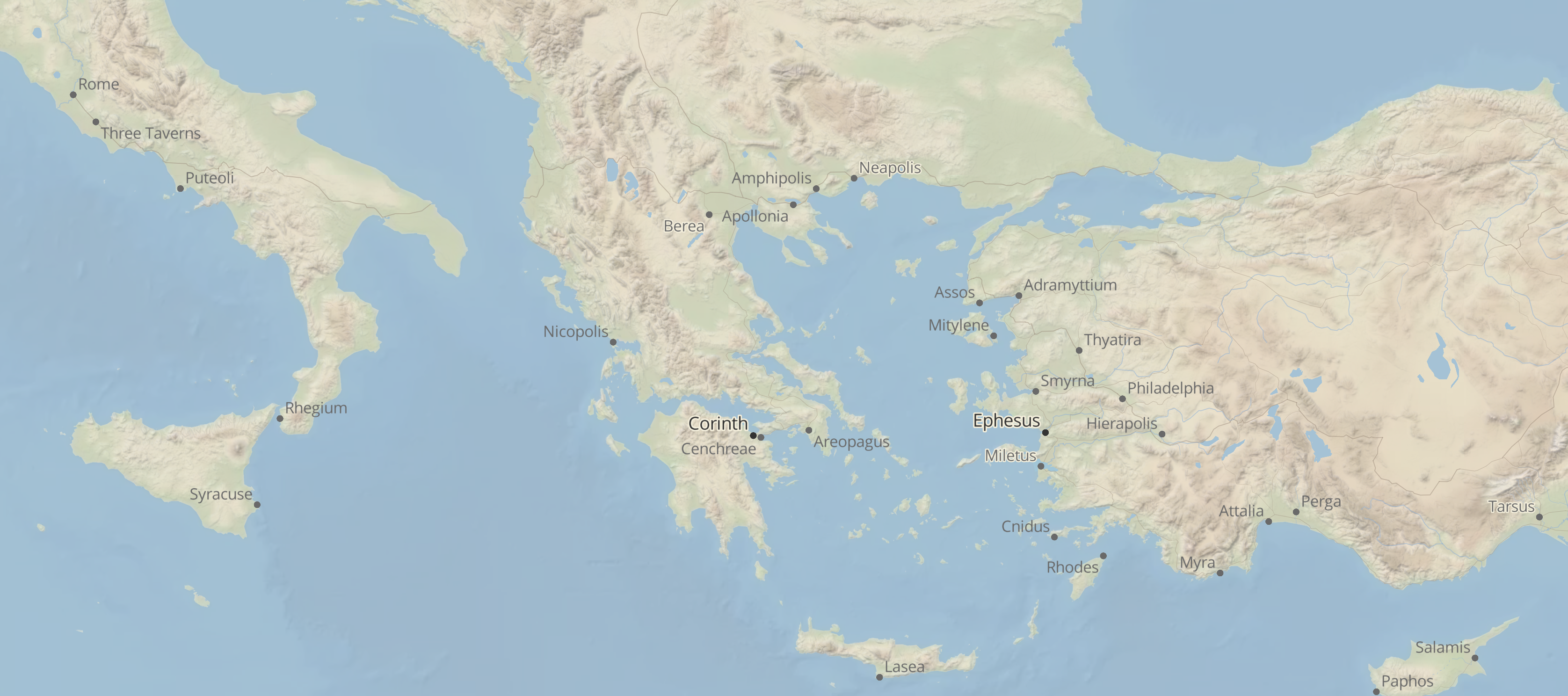 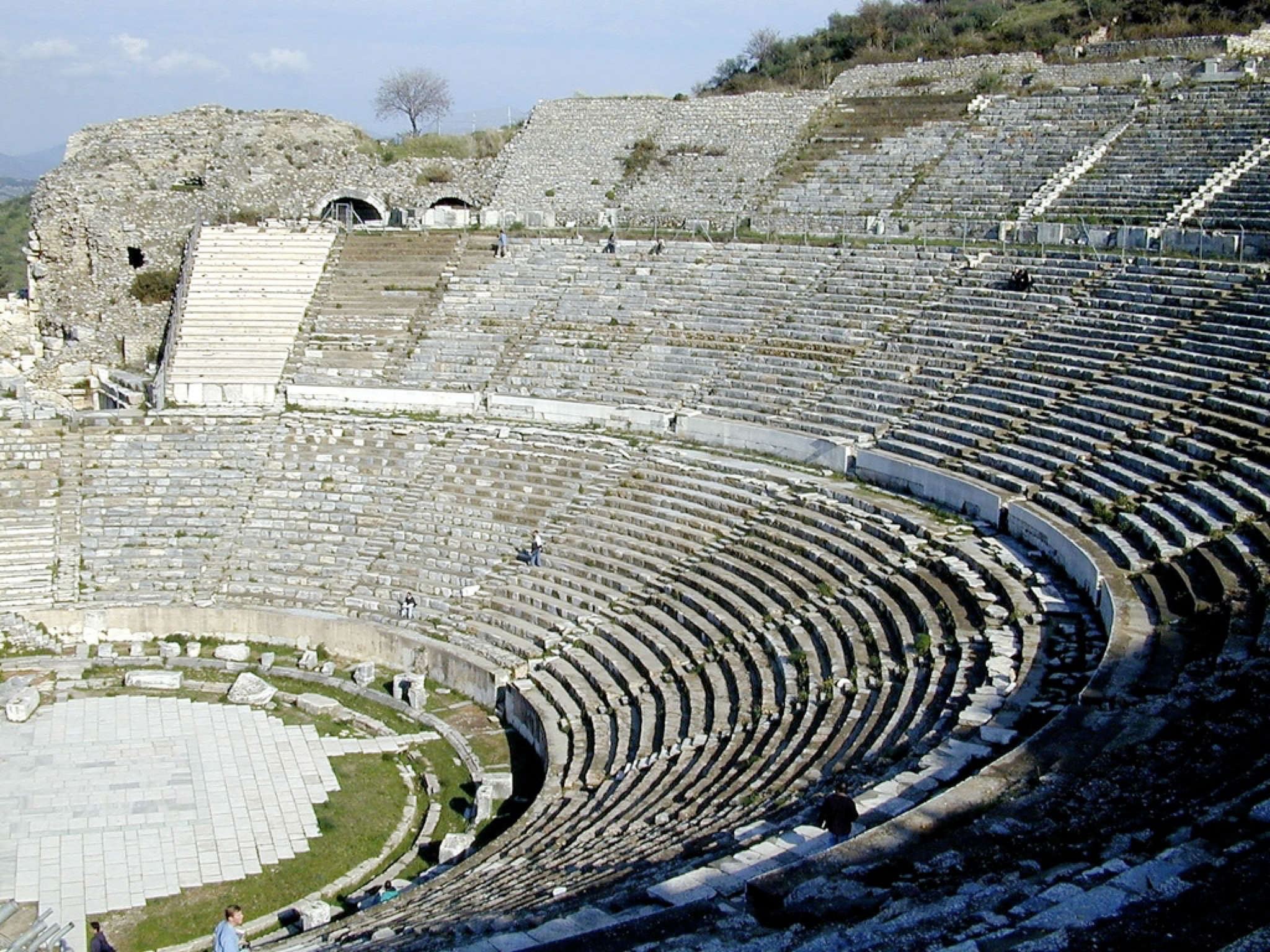 Bibleplaces.com
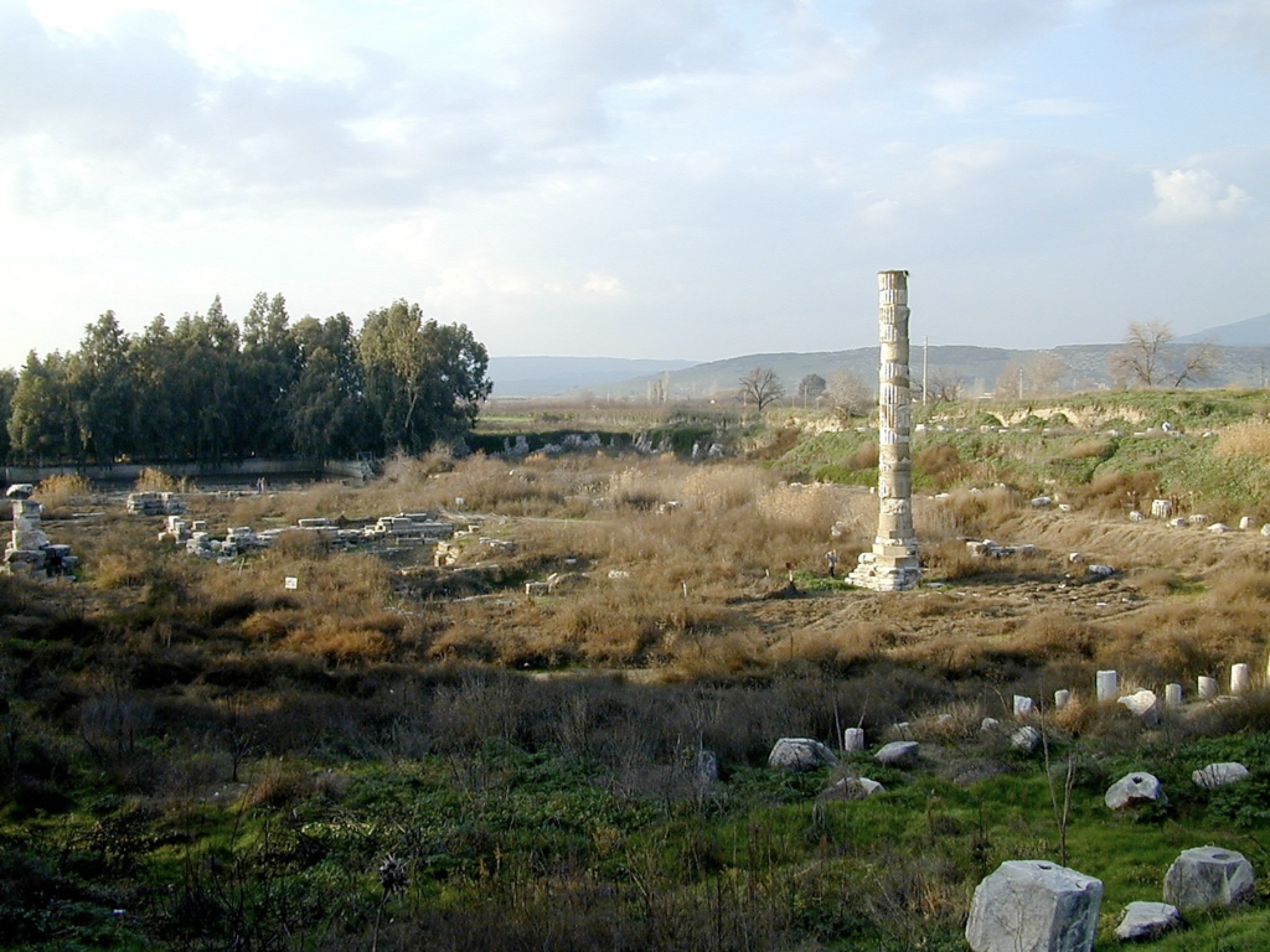 Bibleplaces.com
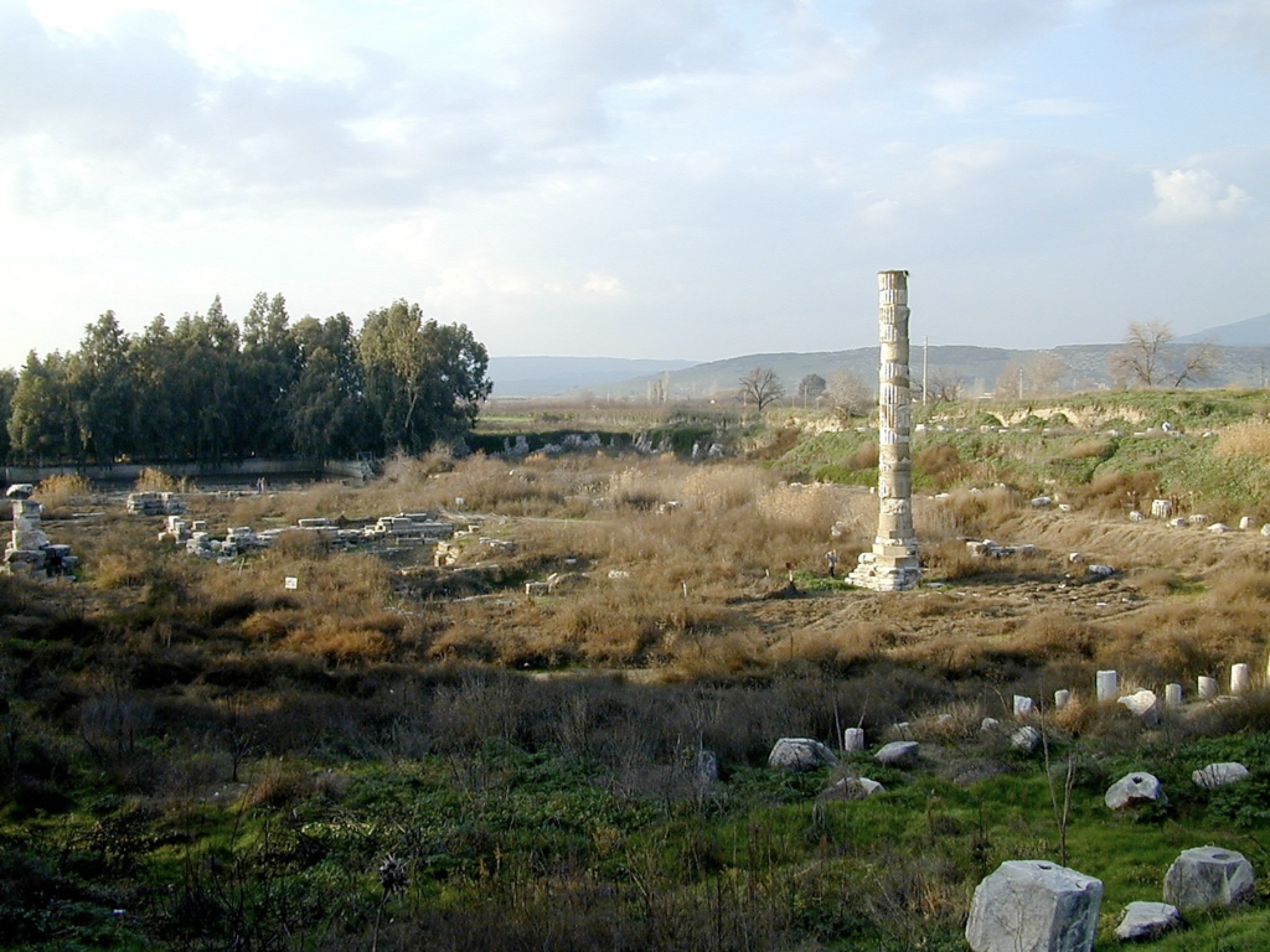 “So the word of the Lord continued to increase and prevail mightily.” (Acts 19:20, ESV)
Bibleplaces.com
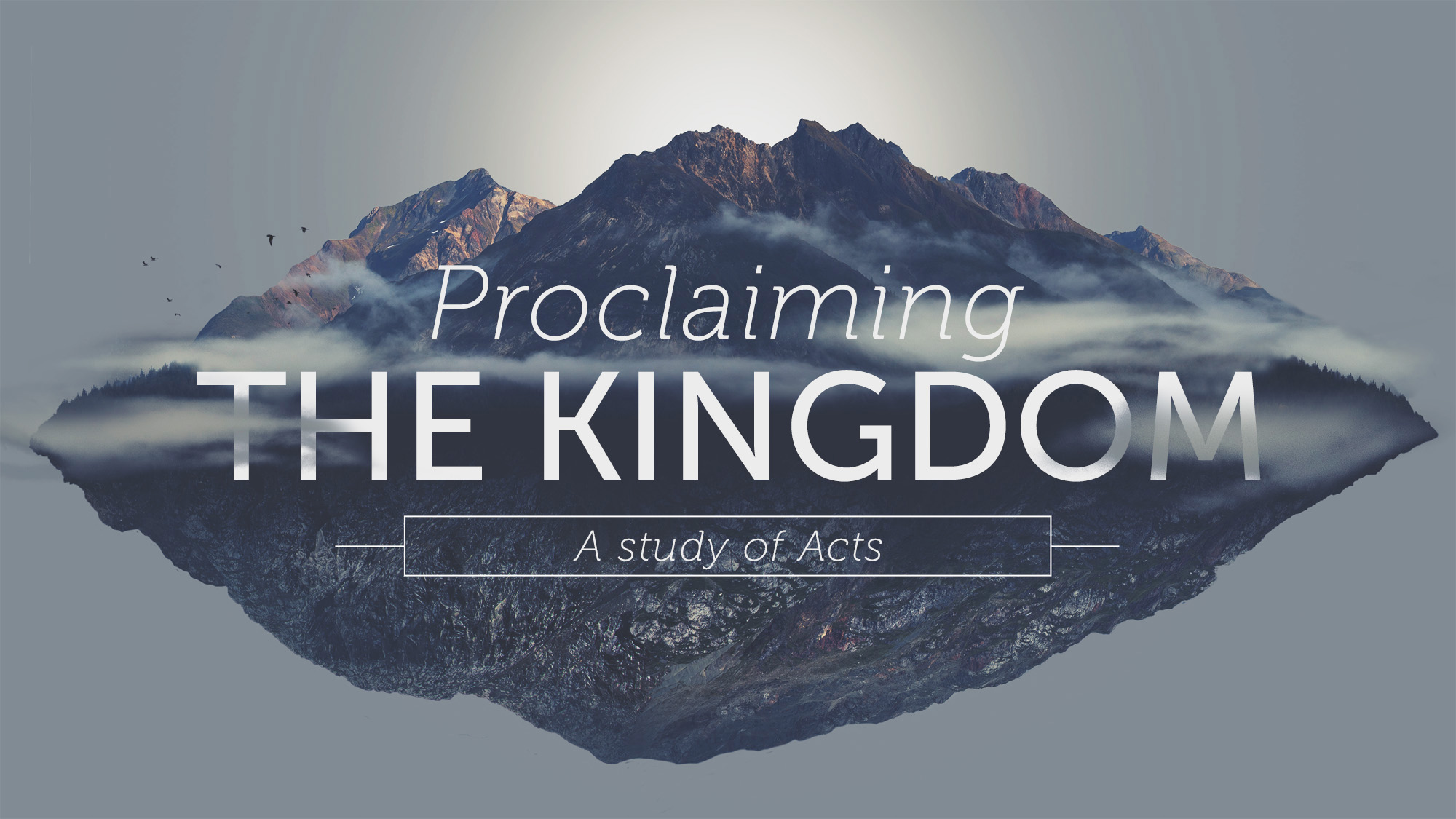 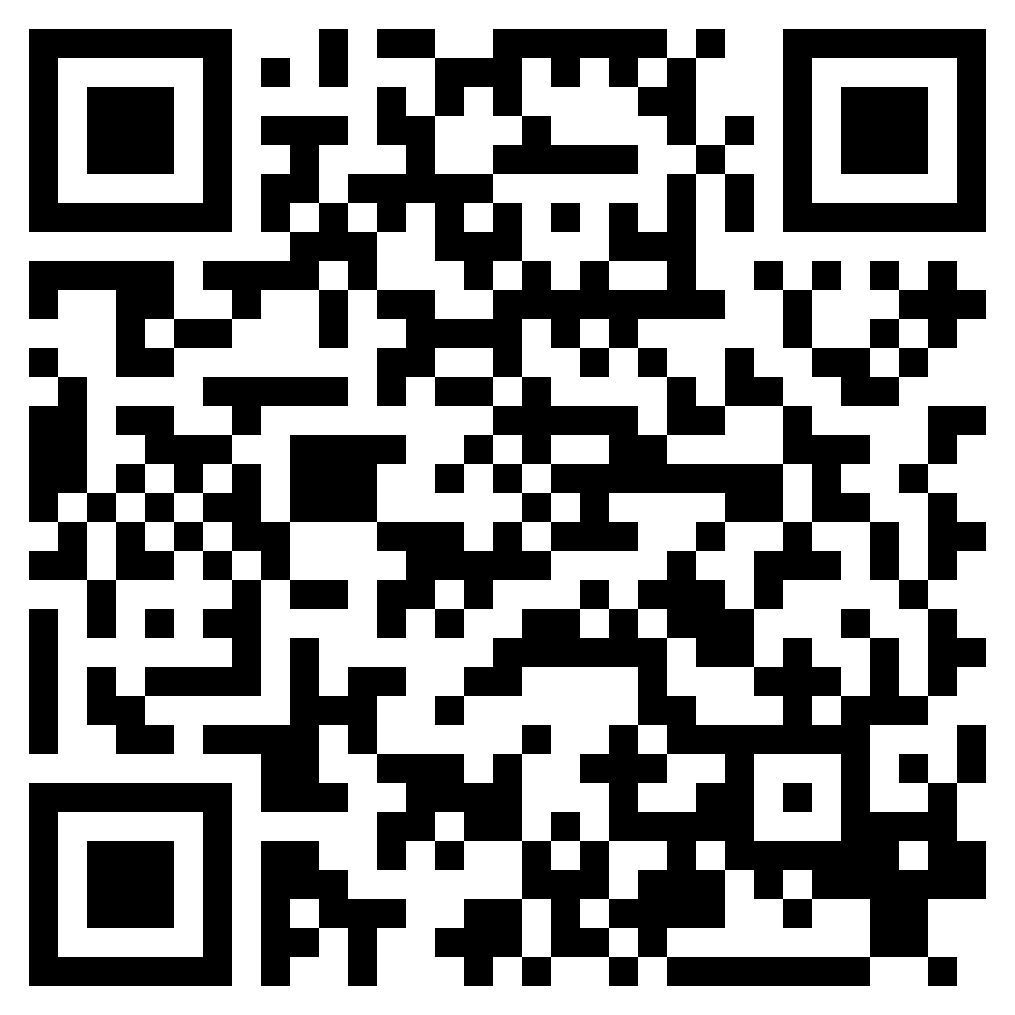 TRIUMPH OVER THE GODS
ACTS 19